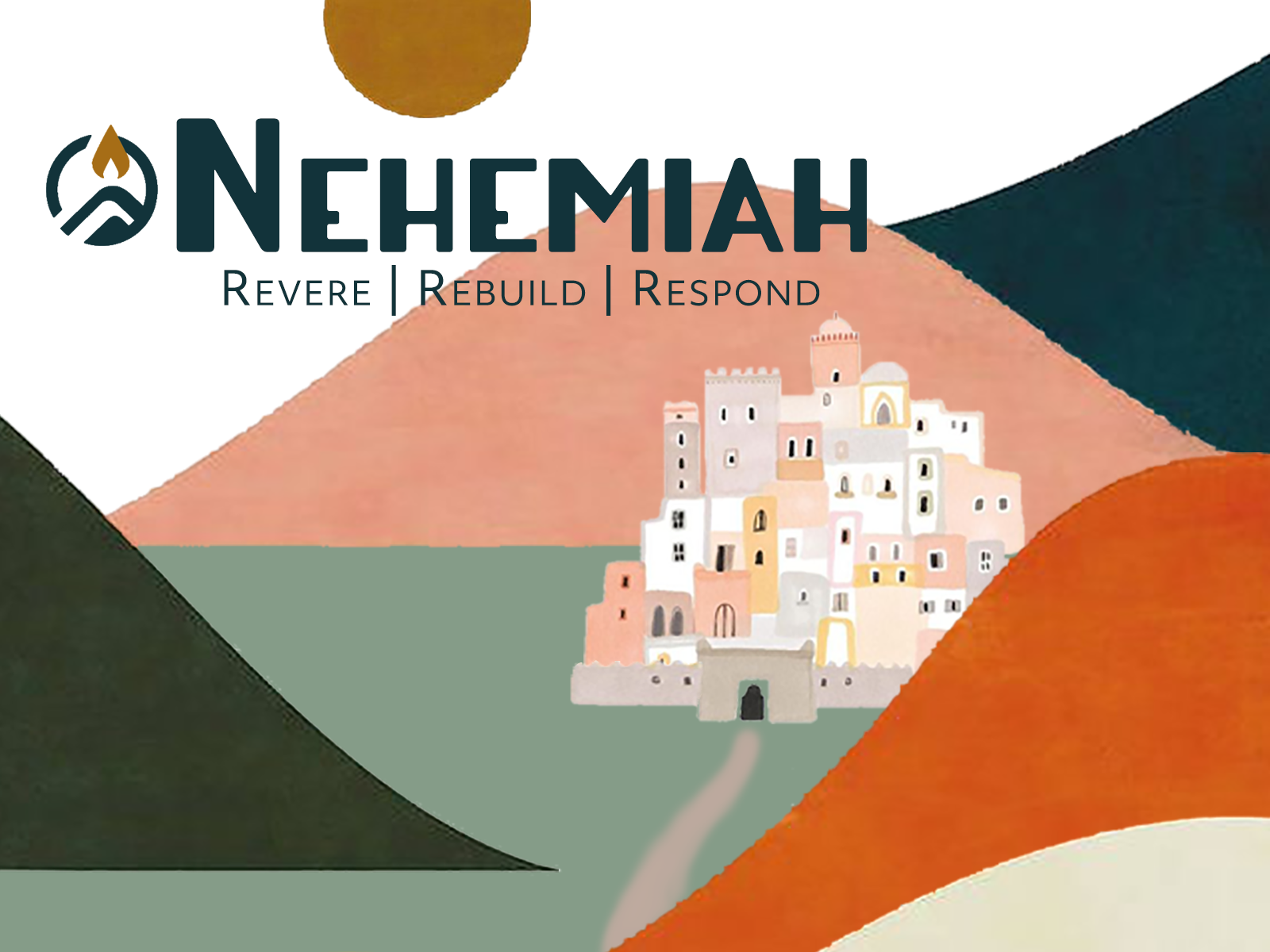 Nehemiah 1:3
They said to me, “The remnant in the province, who survived the exile, are in great trouble and disgrace. Jerusalem’s wall has been broken down, and its gates have been burned.”
Nehemiah 2:17
So I said to them, “You see the trouble we are in. Jerusalem lies in ruins and its gates have been burned. Come, let’s rebuild Jerusalem’s wall, so that we will no longer be a disgrace.”
Nehemiah 4:1-3
When Sanballat heard that we were rebuilding the wall, he became furious. He mocked the Jews before his colleagues and the powerful men of Samaria, and said, “What are these pathetic Jews doing? Can they restore it by themselves? Will they offer sacrifices? Will they ever finish it? Can they bring these burnt stones back to life from the mounds of rubble? ” Then Tobiah the Ammonite, who was beside him, said, “Indeed, even if a fox climbed up what they are building, he would break down their stone wall! ”
Nehemiah 4:4-5
Listen, our God, for we are despised.
Nehemiah 4:4-5
Listen, our God, for we are despised. Make their insults return on their own heads and let them be taken as plunder to a land of captivity. Do not cover their guilt or let their sin be erased from your sight, because they have angered the builders.
Nehemiah 4:6-7
So we rebuilt the wall until the entire wall was joined together up to half its height, for the people had the will to keep working.
When Sanballat, Tobiah, and the Arabs, Ammonites, and Ashdodites heard that the repair to the walls of Jerusalem was progressing and that the gaps were being closed, they became furious.
Nehemiah 4:6-7
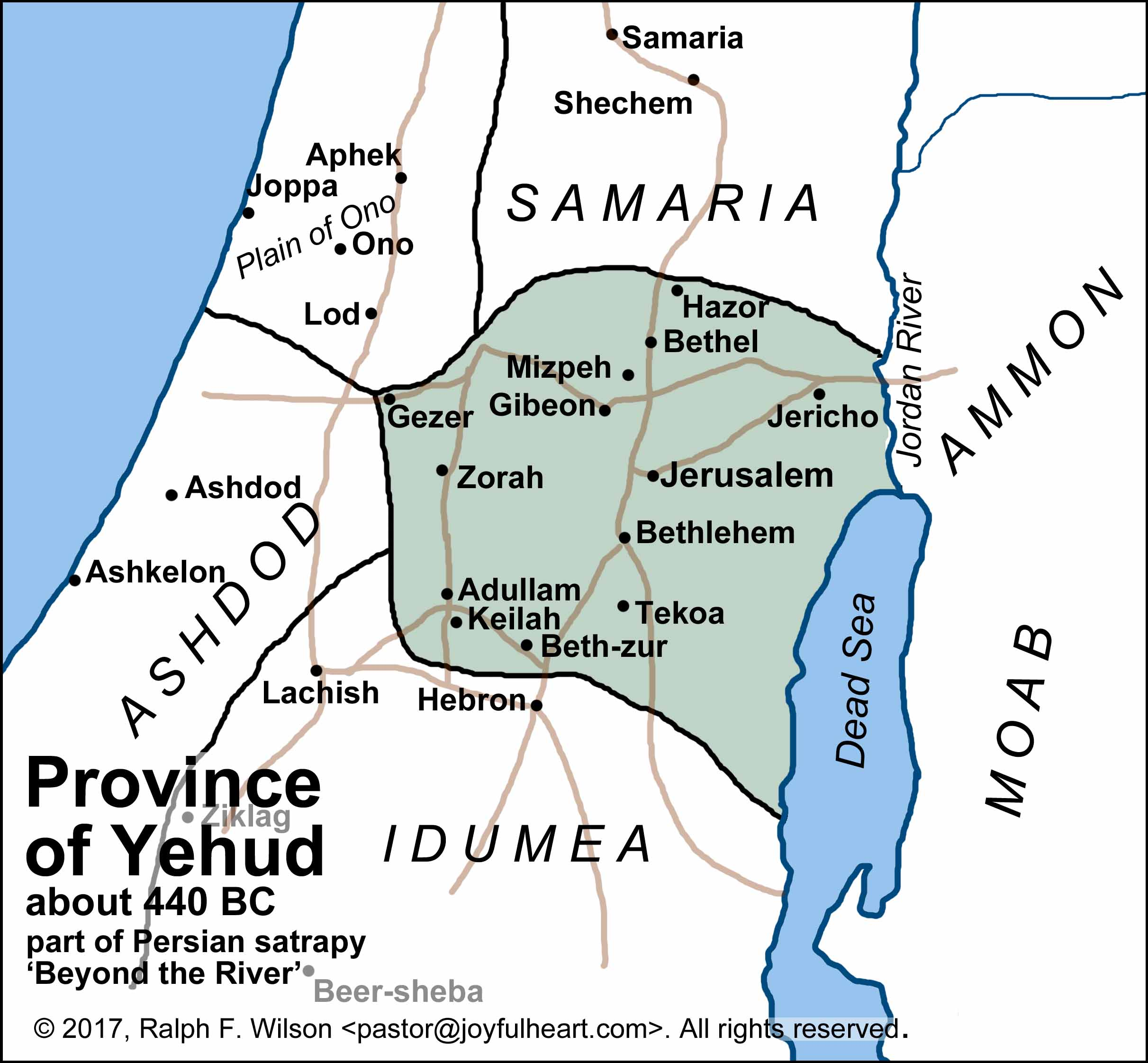 So we rebuilt the wall until the entire wall was joined together up to half its height, for the people had the will to keep working.
When Sanballat, Tobiah, and the Arabs, Ammonites, and Ashdodites heard that the repair to the walls of Jerusalem was progressing and that the gaps were being closed, they became furious.
Nehemiah 4:8-10
They all plotted together to come and fight against Jerusalem and throw it into confusion. So we prayed to our God and stationed a guard because of them day and night.
In Judah, it was said:
The strength of the laborer fails,
since there is so much rubble.
We will never be able
to rebuild the wall.
Nehemiah 4:11-12
And our enemies said, “They won’t realize it until we’re among them and can kill them and stop the work.” When the Jews who lived nearby arrived, they said to us time and again, “Everywhere you turn, they attack us.”
Nehemiah 4:13-14
So I stationed people behind the lowest sections of the wall, at the vulnerable areas. I stationed them by families with their swords, spears, and bows. After I made an inspection, I stood up and said to the nobles, the officials, and the rest of the people, “Don’t be afraid of them. Remember the great and awe-inspiring Lord, and fight for your countrymen, your sons and daughters, your wives and homes.”
Nehemiah 4:14
So I stationed people behind the lowest sections of the wall, at the vulnerable areas. I stationed them by families with their swords, spears, and bows. After I made an inspection, I stood up and said to the nobles, the officials, and the rest of the people, “Don’t be afraid of them. Remember the great and awe-inspiring Lord, and fight for your countrymen, your sons and daughters, your wives and homes.”
Daniel 7:9-10
“As I kept watching, thrones were set in place, and the Ancient of Days took his seat. His clothing was white like snow, and the hair of his head like whitest wool. His throne was flaming fire; its wheels were blazing fire. A river of fire was flowing, coming out from his presence. Thousands upon thousands served him; ten thousand times ten thousand stood before him. The court was convened, and the books were opened…
Daniel 7:13b-14
…and suddenly one like a son of man was coming with the clouds of heaven. He approached the Ancient of Days and was escorted before him. He was given dominion, and glory, and a kingdom; so that those of every people, nation, and language should serve him. His dominion is an everlasting dominion that will not pass away, and his kingdom is one that will not be destroyed.